Umanga  Pandey 2015 October
Self Direction
1
Your direction, your happiness!
2
3 recurring steps
3
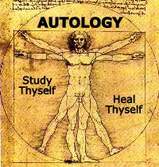 Your interests are your compass
4
5
Focus on the feasible
6
Develop skills that build on your top interests
Freedom that is used well….
7
…..is the Freedom that lasts!
8
…to your happiness!
9